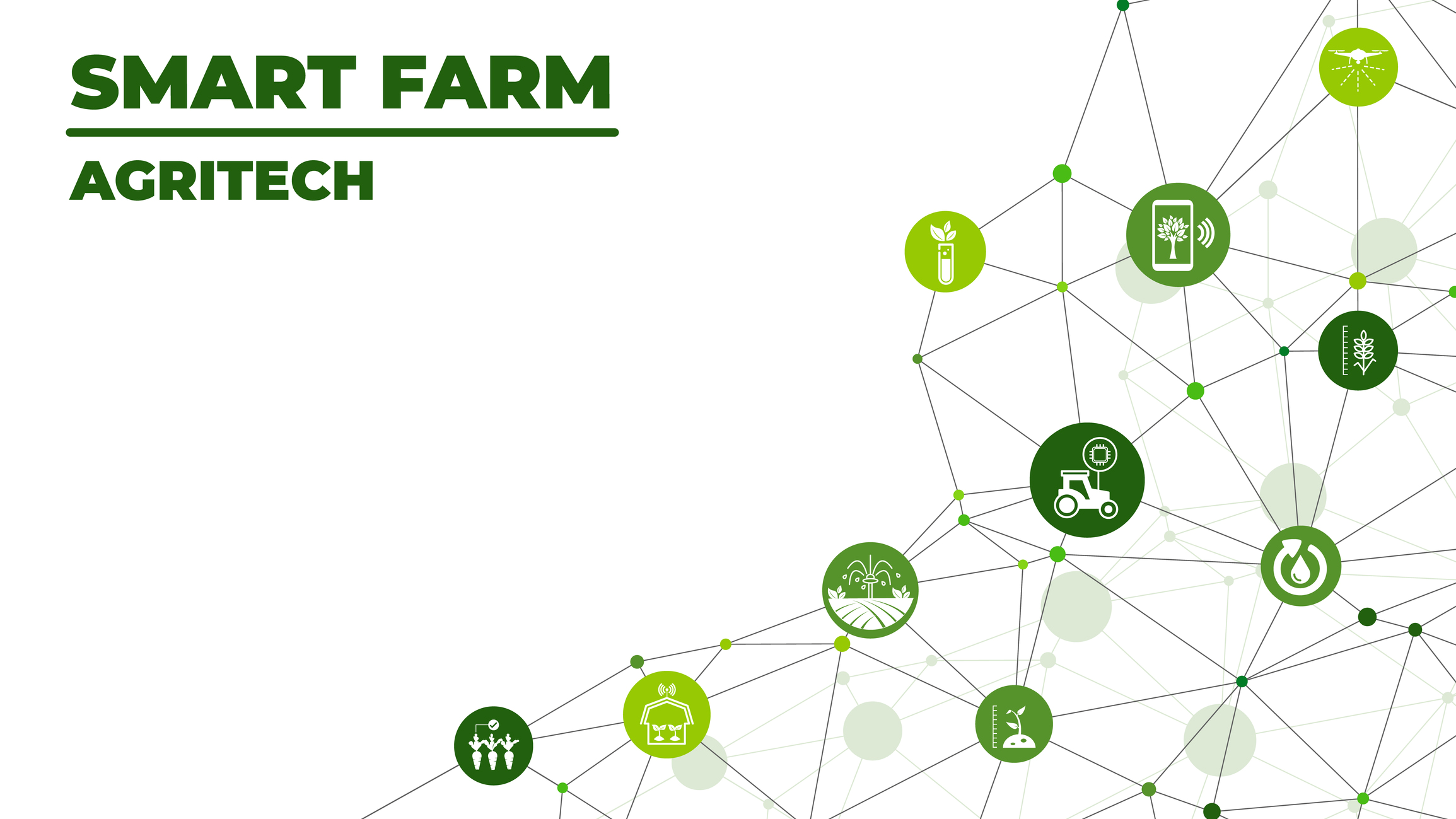 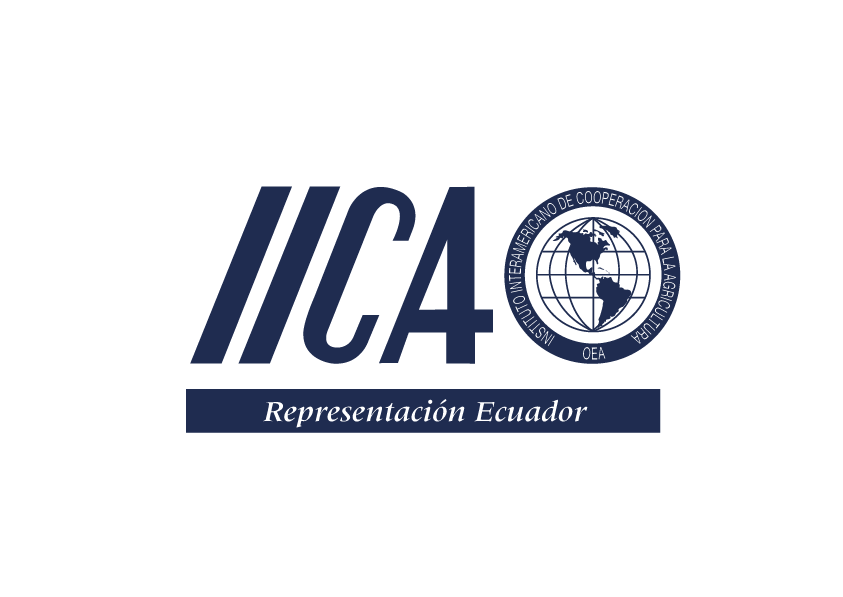 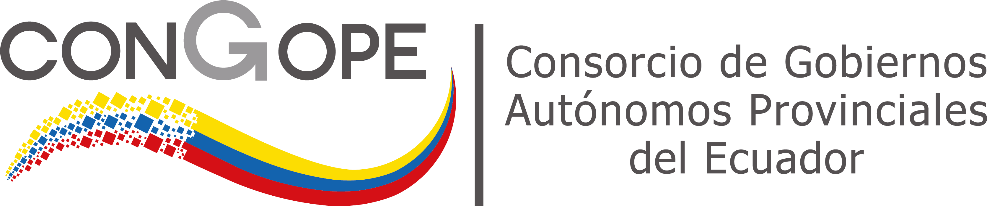 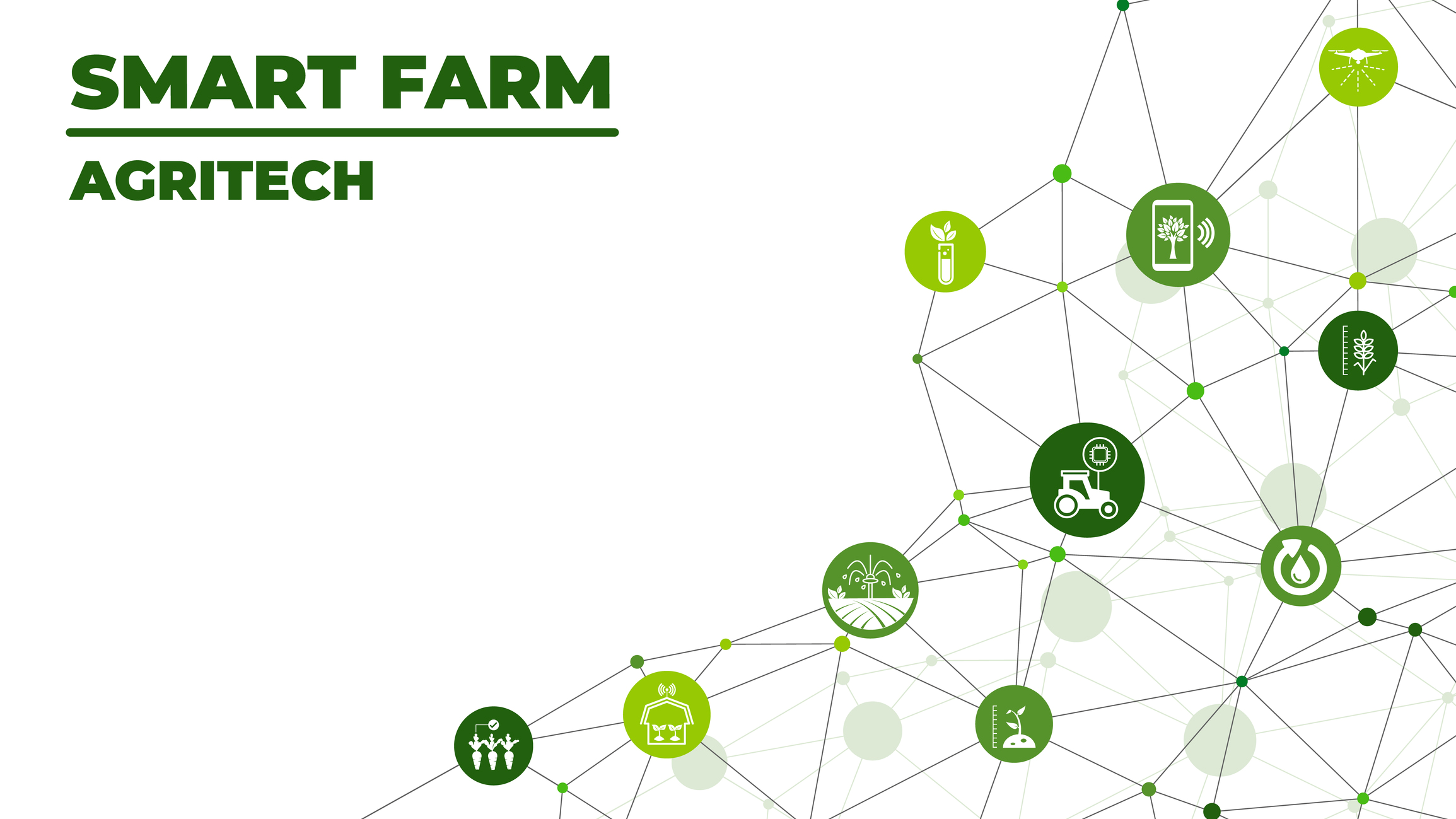 PROGRAMA EN GESTIÓN DE INNOVACIÓN CON FOCO EN AGRITECH PARA EL FORTALECIMIENTO DE CAPACIDADES DE LOS GAD PROVINCIALES
Guayaquil, 2024
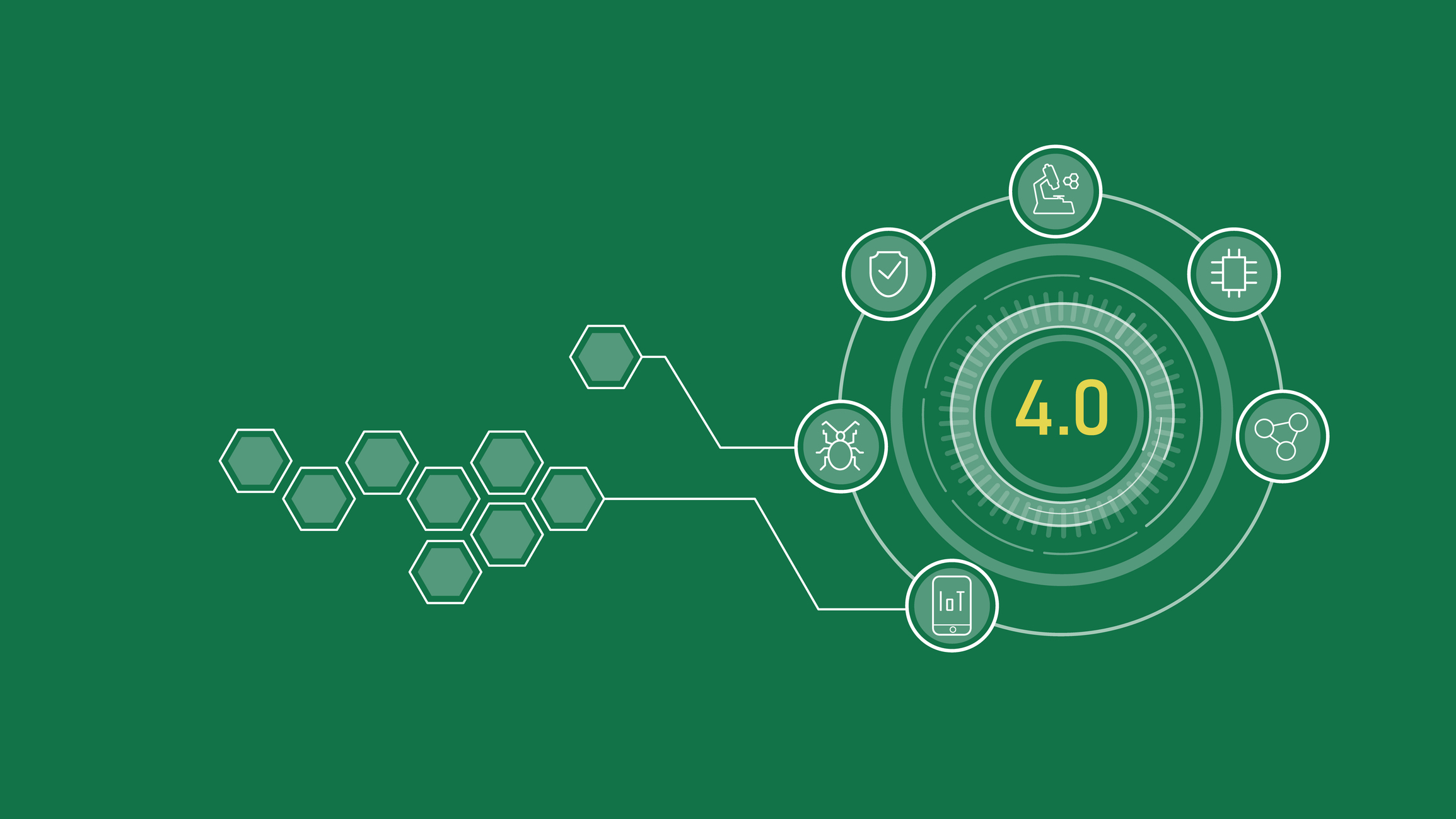 OBJETIVO 
Desarrollar un programa de Gestión de la Innovación con enfoque en Agritech, que identifique oportunidades tecnológicas en el sector agrícola, fortalezca las capacidades de los funcionarios y brinde asistencia técnica. Este programa proporcionará herramientas teóricas y prácticas para definir y potenciar ideas y soluciones tecnológicas, que permita incrementar la productividad en el sector agropecuario.
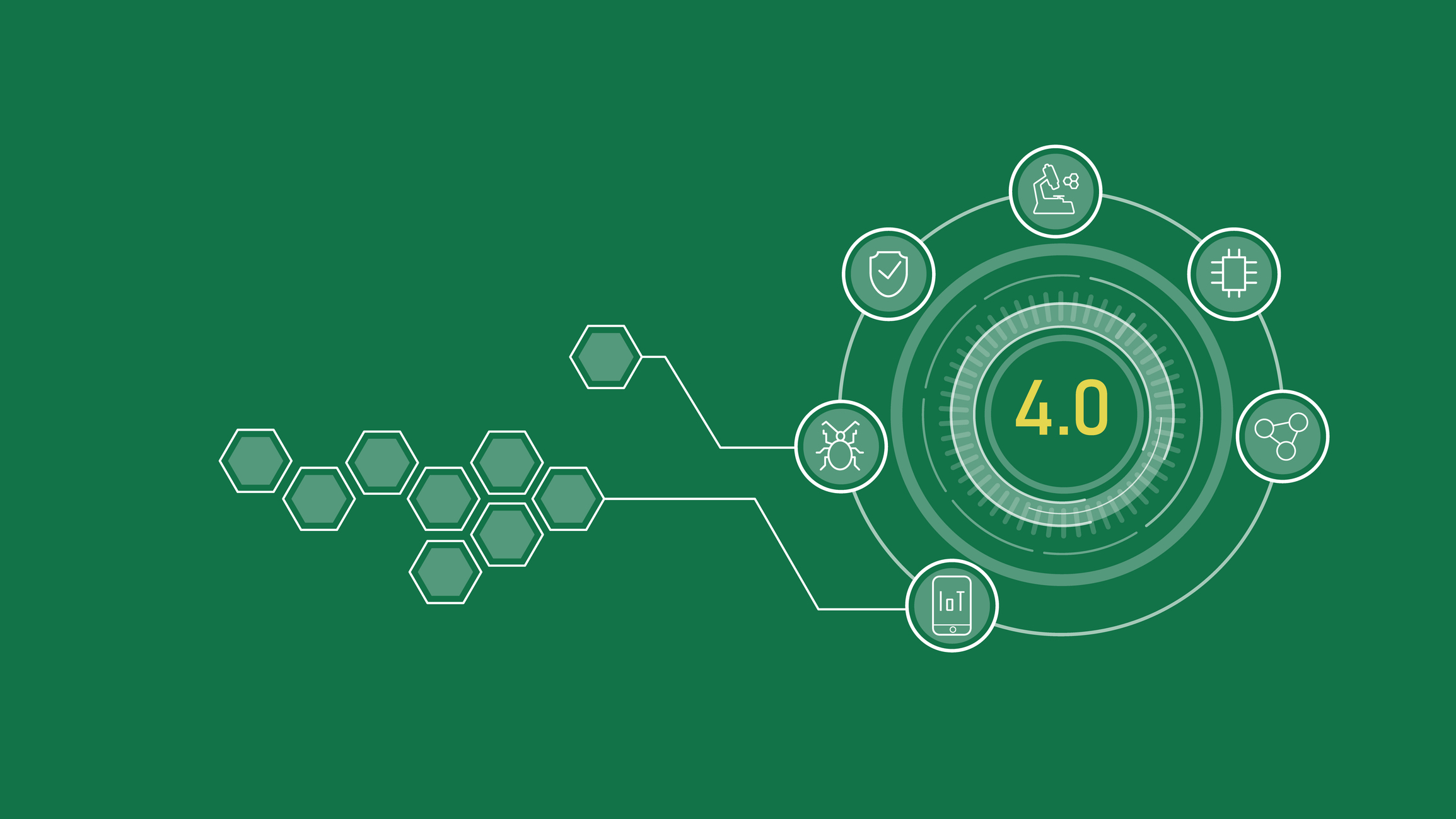 ESTRUCTURA DEL PROGRAMA
25%
10%
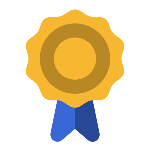 FORMACIÓN
MENTORING
PROTOTIPADO
20%
45%
Visita al Fab Lab de IICA
Participación en la Semana de la Agricultura Digital
Modalidad: presencial
Lugar: San José – Costa Rica
Duración: 56 horas
Taller de lanzamiento del programa y arranque
Modalidad: presencial
Lugar: Guayaquil
Duración: 8 horas
2 sesiones de acompañamiento y seguimiento
Modalidad: virtual - plataforma zoom
Duración: 4 horas
EXPERIMENTACIÓN
PLATAFORMA EVA
Bootcamp de Innovación con foco en Agritech
Presentación de los resultados del DVE
Modalidad: presencial
Lugar: Loja
Duración: 16 horas
4 módulos interactivos con: lecturas, foros, material de apoyo y evaluaciones
Modalidad: virtual
Duración: 12 horas asincrónicas
Porcentaje mínimo de aprobación: 70%
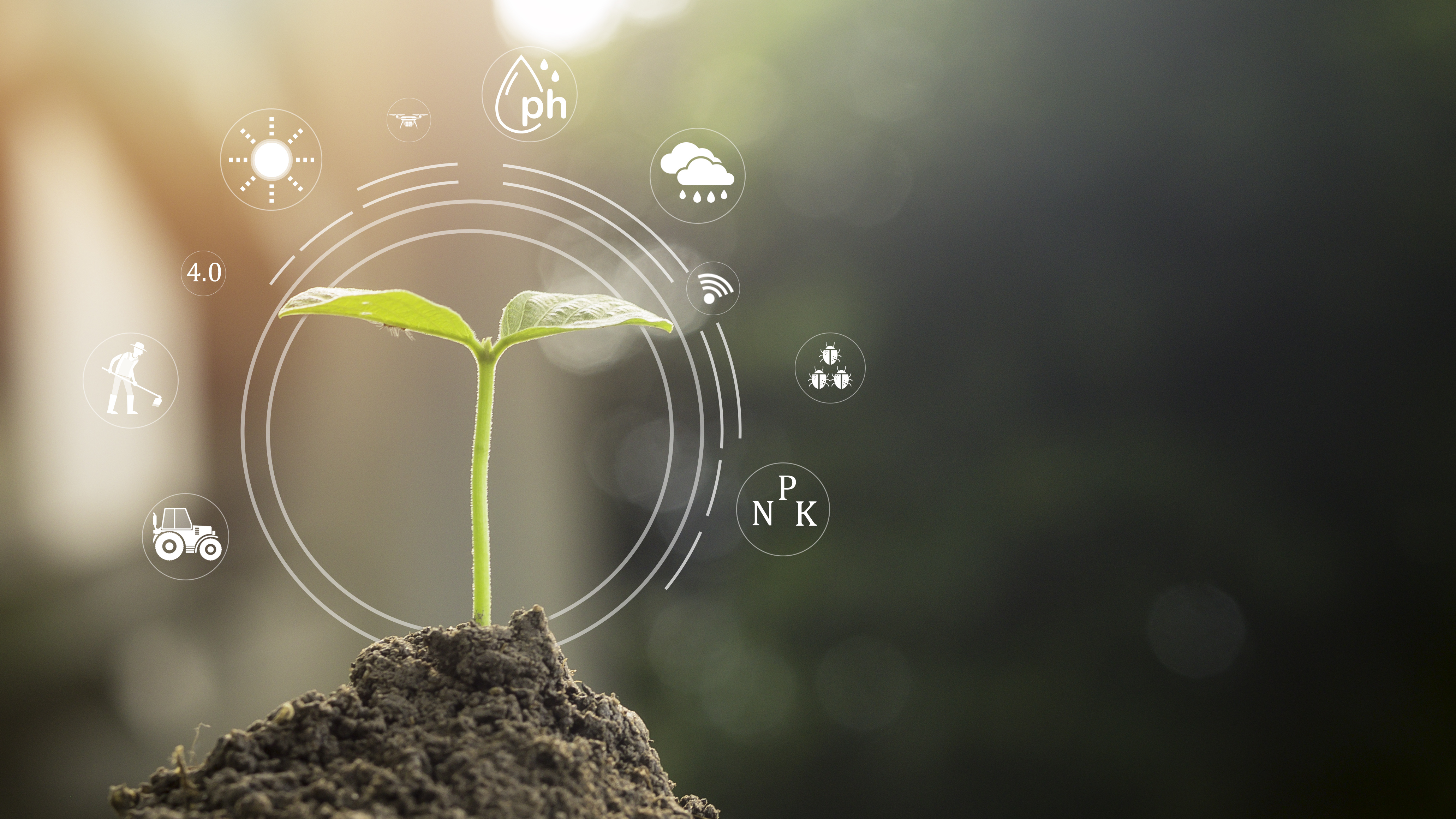 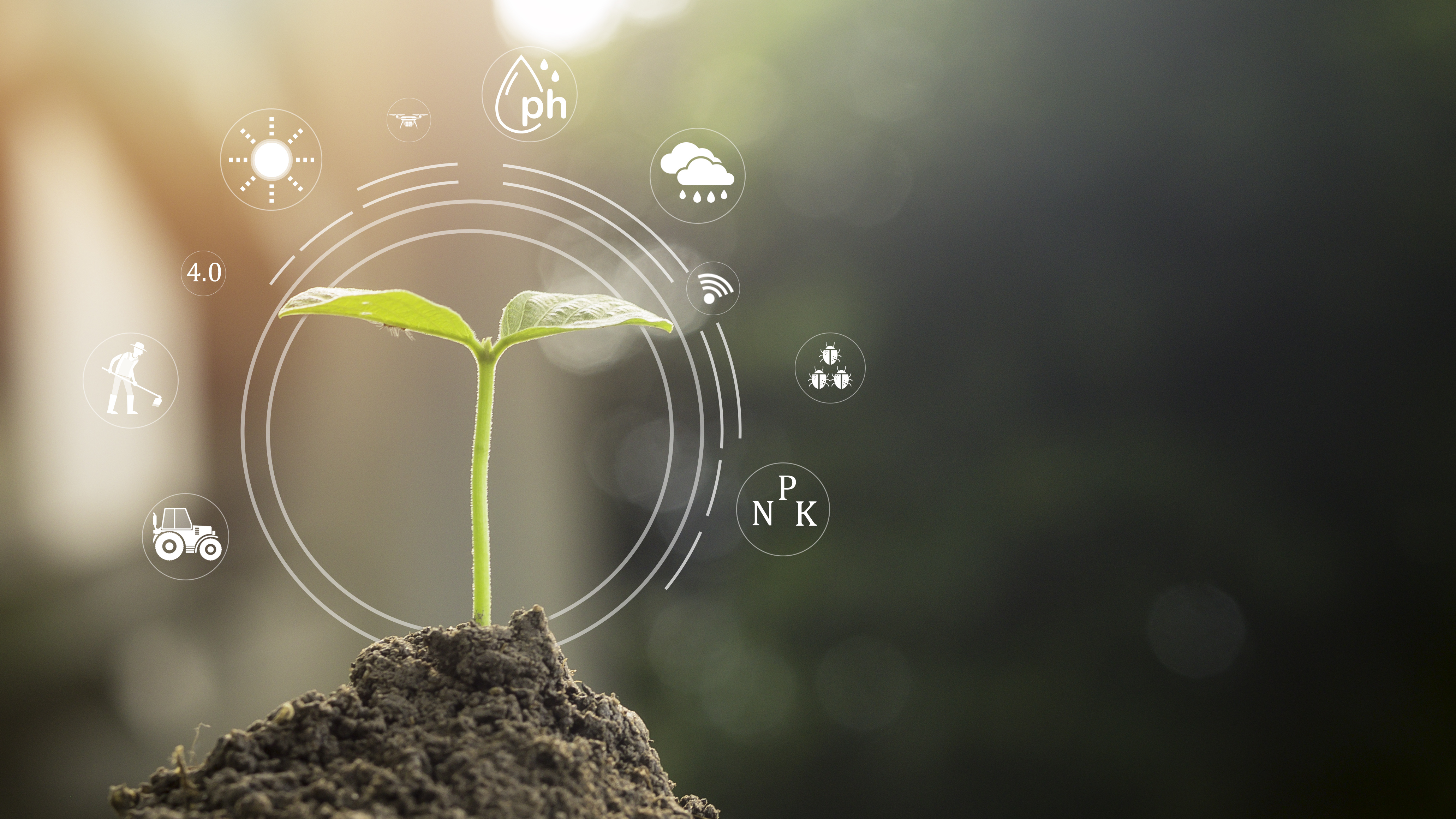 Resultados esperados:

Estado del arte de Agritech de los 23 GAD Provinciales.
Conceptos teóricos y prácticos de innovación con foco en agritech instalados.
Ideas innovadoras potenciadas enfocada en el sector agro.
6 ideas potenciales participando en espacios internacionales: FabLab y Semana de la Agricultura Digital.
6 ideas potenciales con asistencia técnica virtual y presencial; y seguimiento por parte del equipo de FabLab.
GRACIAS
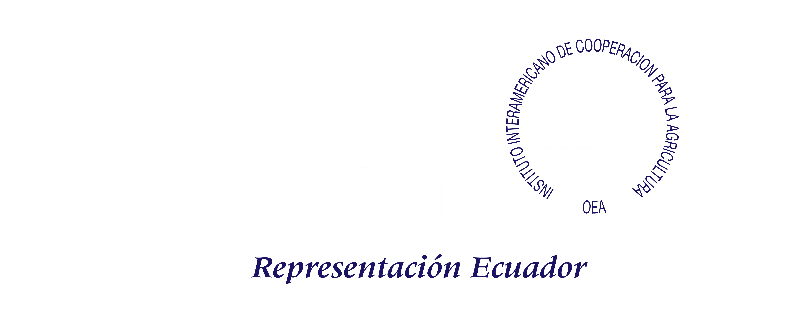 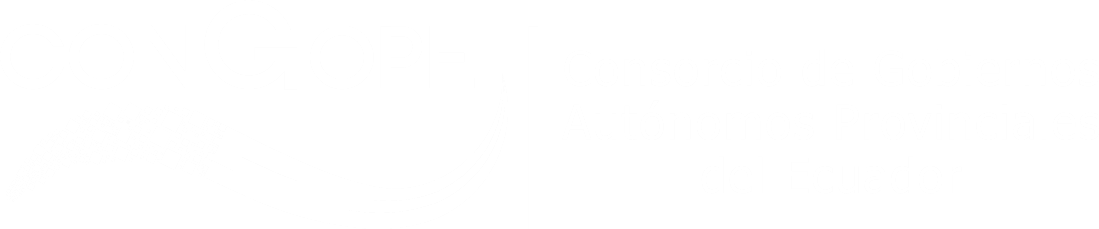